Supporting Emergent Bilingual Students Within an MTSS Framework
DRAFT (note: we may want to delete the “academic” EB slides since we have so much to cover)
In-Person Professional Development
New Caney ISD


March 22, 2024
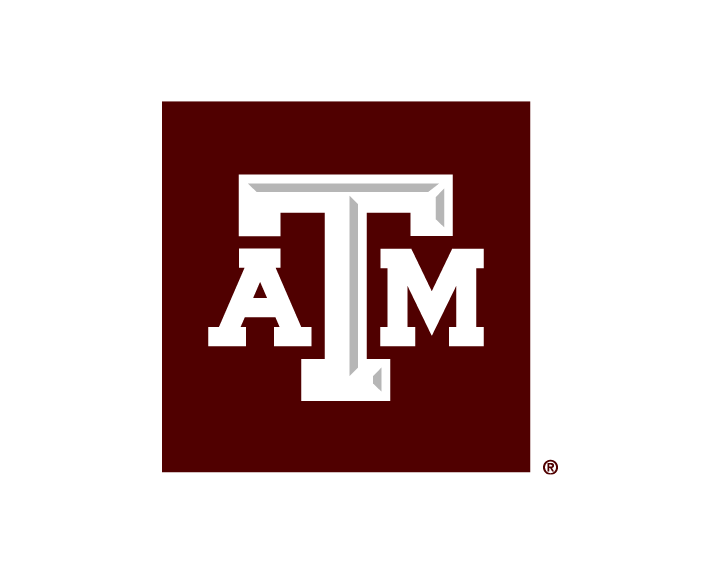 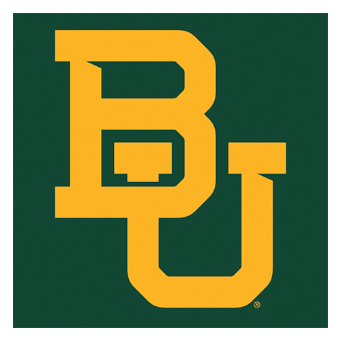 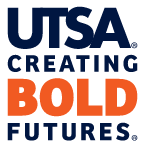 Welcome!
2
Agenda
Introductions
Project ¡LEER! Overview
Overview of Emergent Bilinguals (EBs)
Overview of MTSS
Assessment for EBs
Progress Monitoring
Practice-Based Coaching
Wrap-Up & Questions
3
Project ¡LEER! Staff
Dr. Mack D. Burke, Director, Baylor University

 Dr. Lisa Bowman-Perrott, Co-Director, Texas A&M University

 Dr. Richard Boon, Co-Director, The University of Texas at San Antonio

 Dr. Kristen L. Padilla, Co-Principal Investigator, Baylor University

 Dr. Fuhui Tong, Co-Principal Investigator, Texas A&M University

 Ms. Virginia Reynolds, Project Coordinator, Baylor University
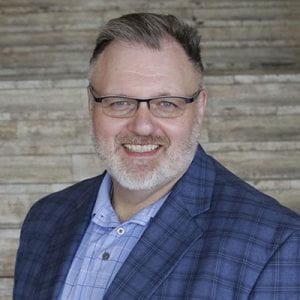 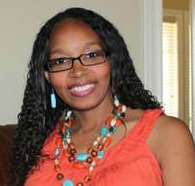 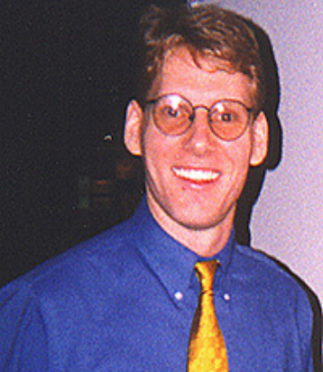 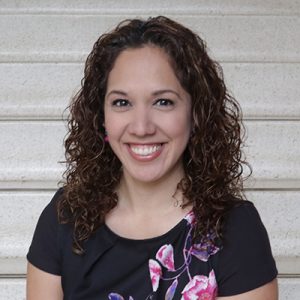 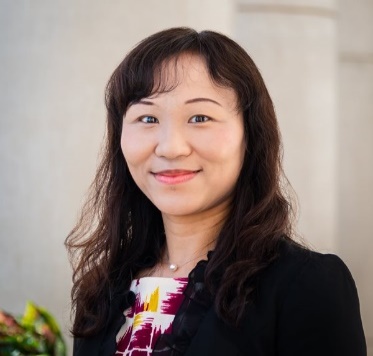 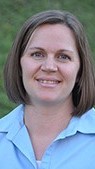 4
About Project ¡LEER!
Project ¡LEER! stands for:
Literacy, Language, and Social-Emotional Support for English Learners with and Without Disabilities in Inclusive Settings to Improve Reading Outcomes
 
 Project ¡LEER! will develop and provide:

Multi-tiered Systems of Support (MTSS)
ClassWide Peer Tutoring
Professional development to improve the reading outcomes of English learners with and without disabilities in grades K-12

 5 Years (2021-2026)

 Funded by the U.S. Department of Education, Office of English Language Acquisition
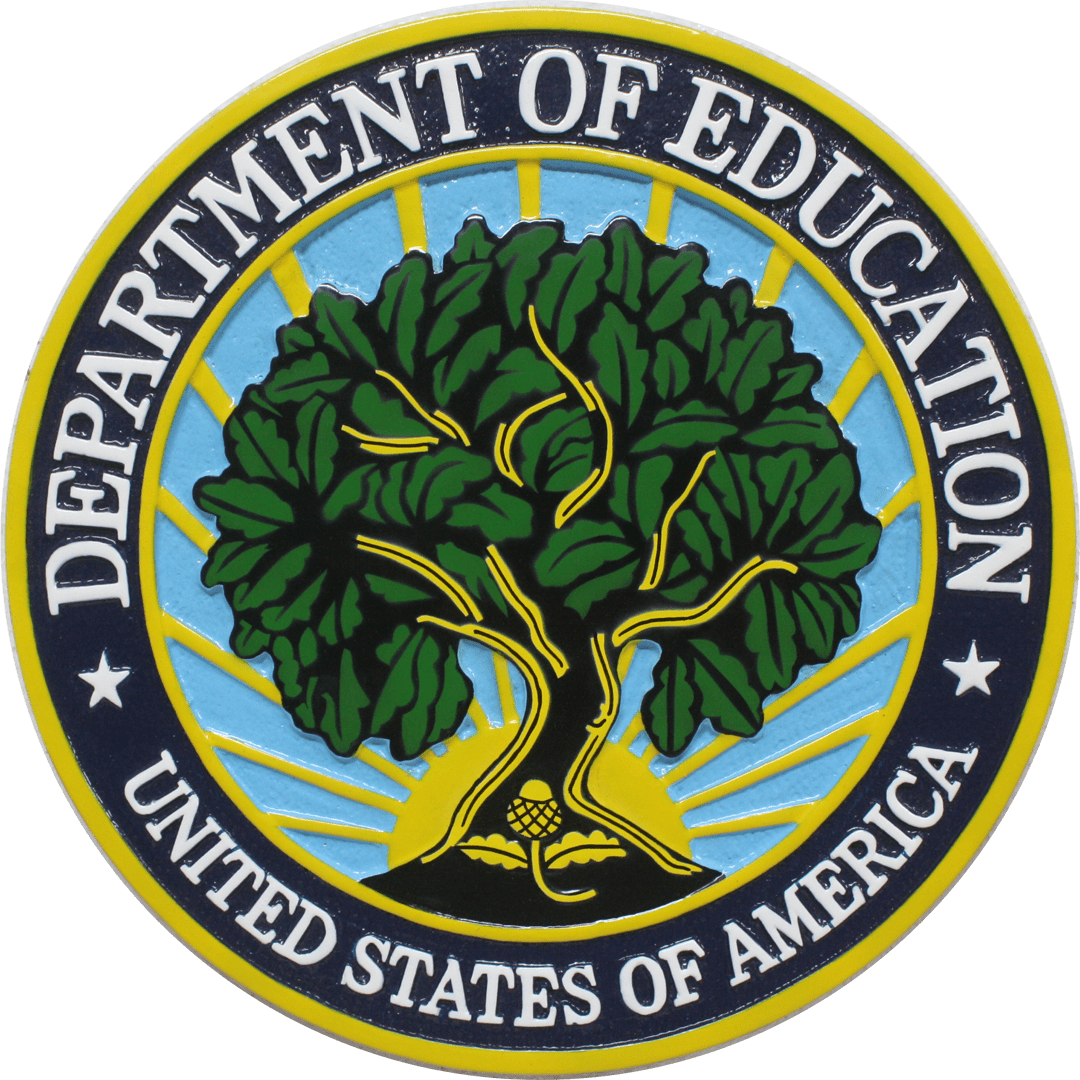 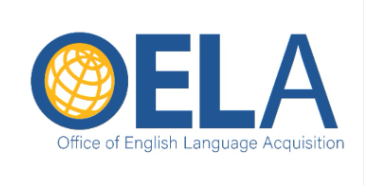 5
Overview of Emergent Bilinguals (EBs)
6
Terminologyy
7
Common Terms and Acronyms
Students’ first language
Referred to as…
Native language
Heritage language
Ancestral language
Home language 
L1

Students’ second language
Referred to as…
L2
8
English Learners
English learners (ELs)
Students who are learning English (whose first language is not English)

Also referred to as:
English language learners (ELL)
Second language learners
Emergent bilinguals (EBs; Texas Education Agency)
Students who are becoming bilingual (retain their native language)
9
Texas Senate Bill 2066
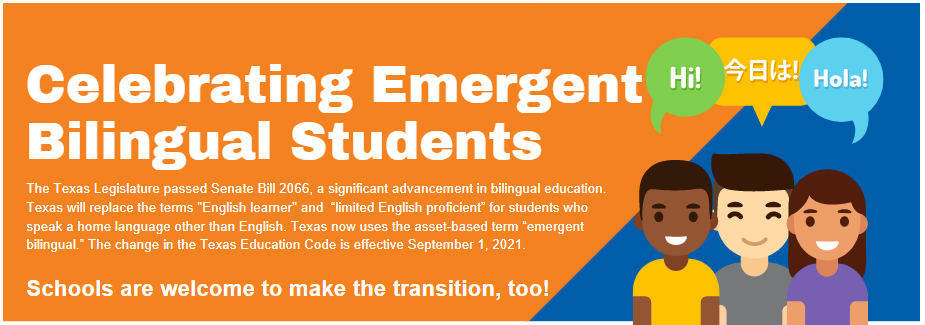 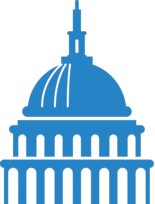 (Intercultural Development Research Association [IDRA], 2021)
10
EBs
English language proficiency
Speaking, reading, writing, listening 

Heterogeneous group
linguistically and academically
including native language proficiency

EBs often face the dual challenge of learning a new language while they are expected to perform in content areas
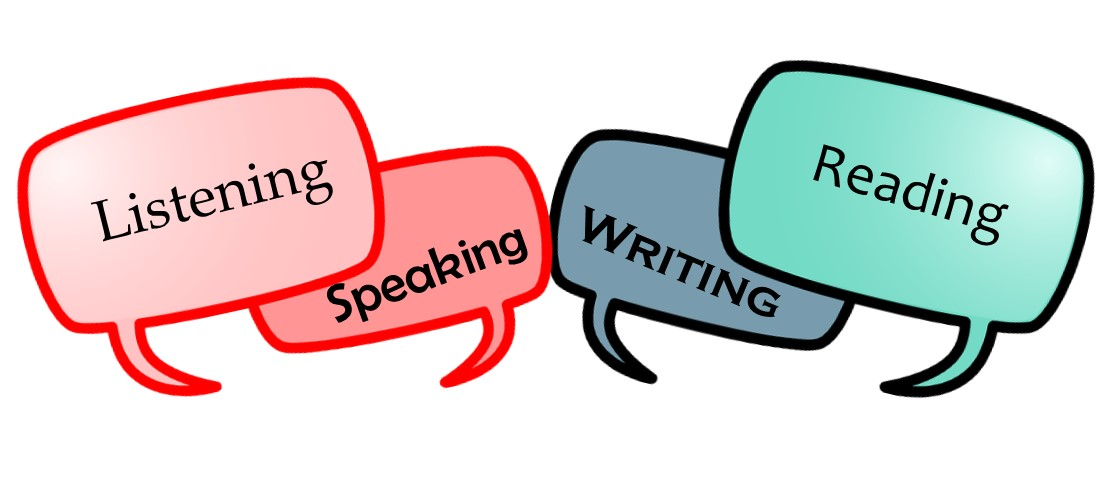 11
EBs
Frequently Used Assessment:
Language Assessment Scales (LAS)
English language proficiency
Speaking, reading, writing, listening 

Heterogeneous group
(e.g., linguistically (including native language proficiency) and academically)

EL often face the dual challenge of learning a new language while they are expected to perform in content areas
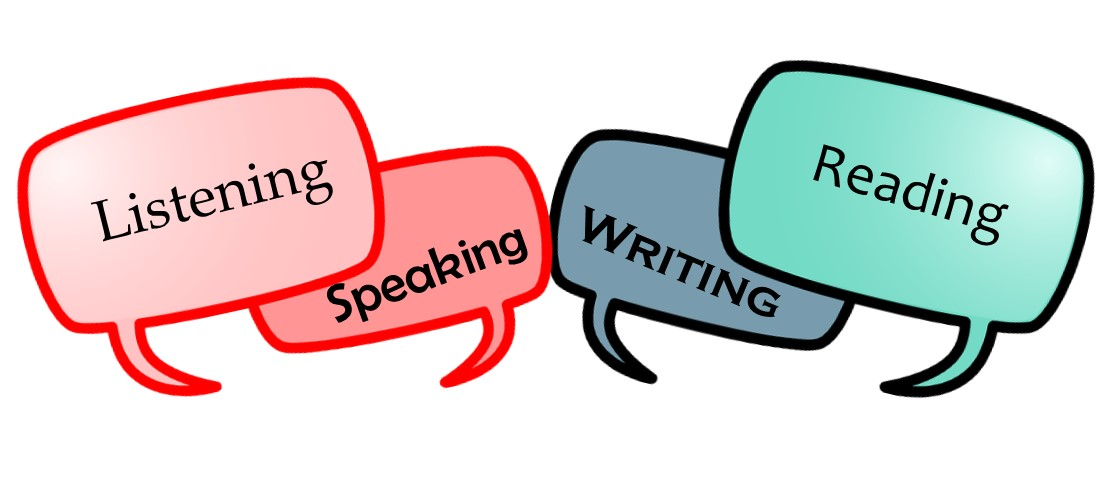 12
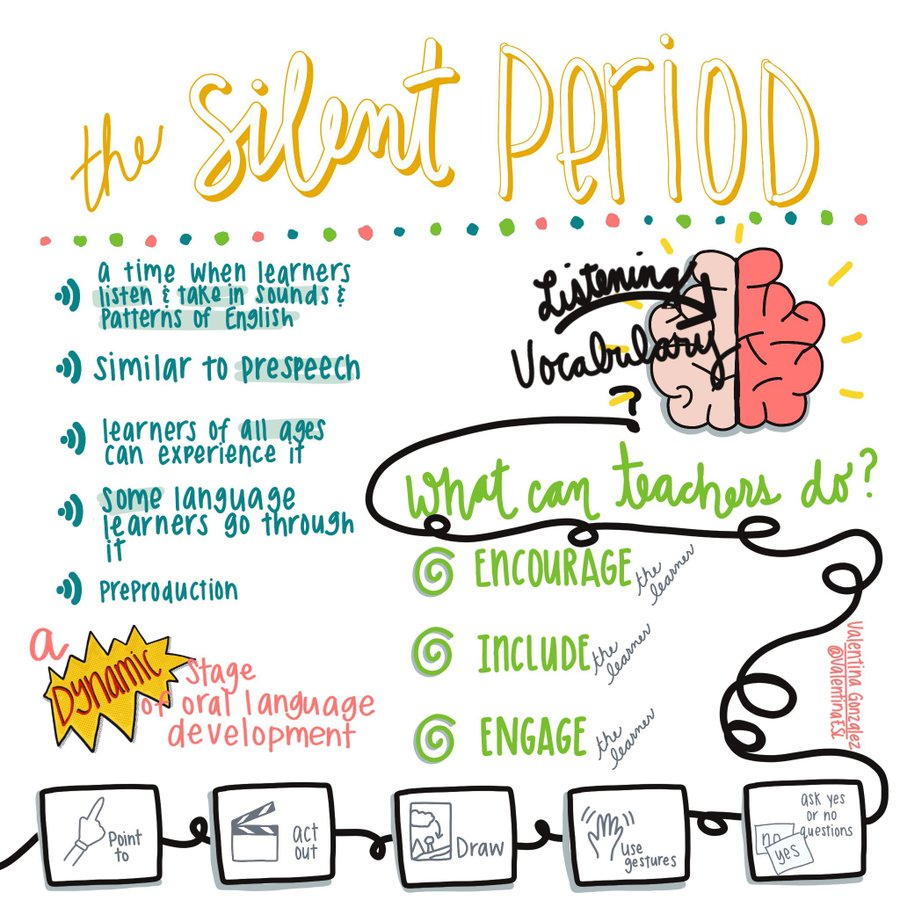 Source: Quizlet
13
14
Common Underlying Proficiency (CUP)
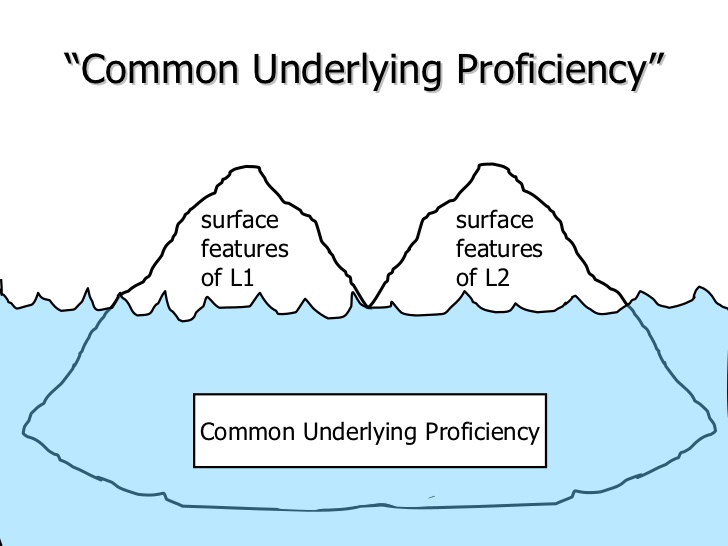 Instruction in L1 will benefit the student in acquiring competency in L2 

Literacy knowledge transfers across languages
15
Basic Interpersonal Communication Skills (BICS)
BICS
Social language
Communication used daily in routine communicative exchanges (e.g., while dressing, eating, playing, etc.).
Not cognitively demanding 
Social conversation with gestures
Storytelling
Social phone call
Many agree that it takes 1-3 years to acquire
16
Cognitive Academic Language Proficiency (CALP)
Cognitive Academic Language Proficiency (CALP)
Academic language
Use information acquired to make inferences and draw conclusions
Cognitively demanding
Math lesson (with manipulatives)
Geography lesson with maps
Multiple choice test
Many agree that it takes 5-7 years to acquire
17
The following are a few ways we can support EBs’ English language development, and support their native languages.
18
Encourage Active Learning
Visuals

Hands-on activities
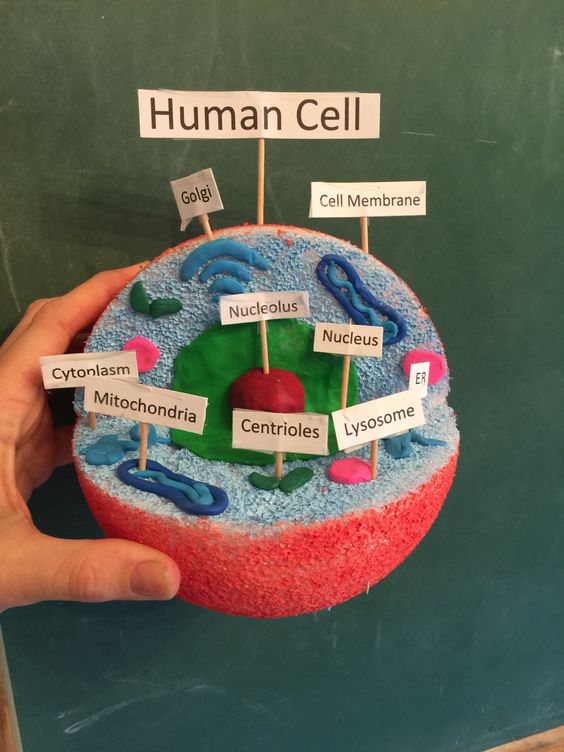 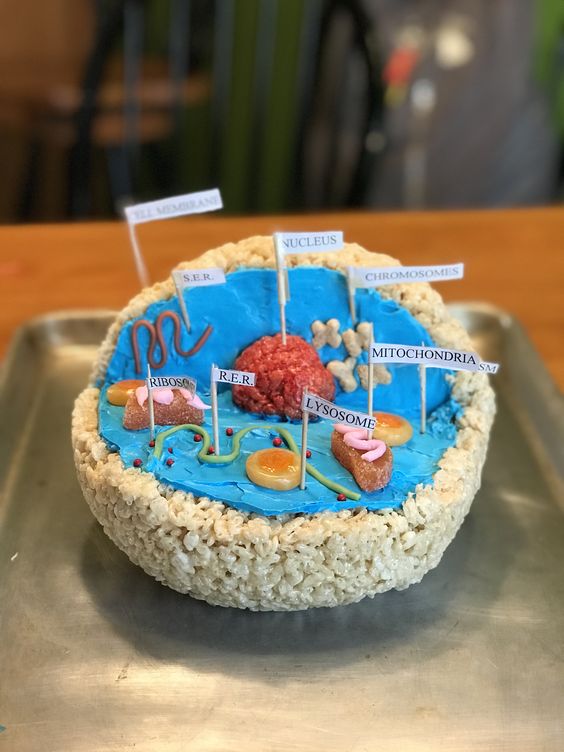 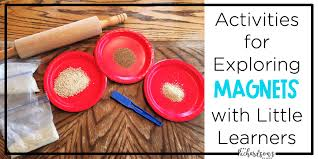 19
Minimize or Exclude the Use of Idioms
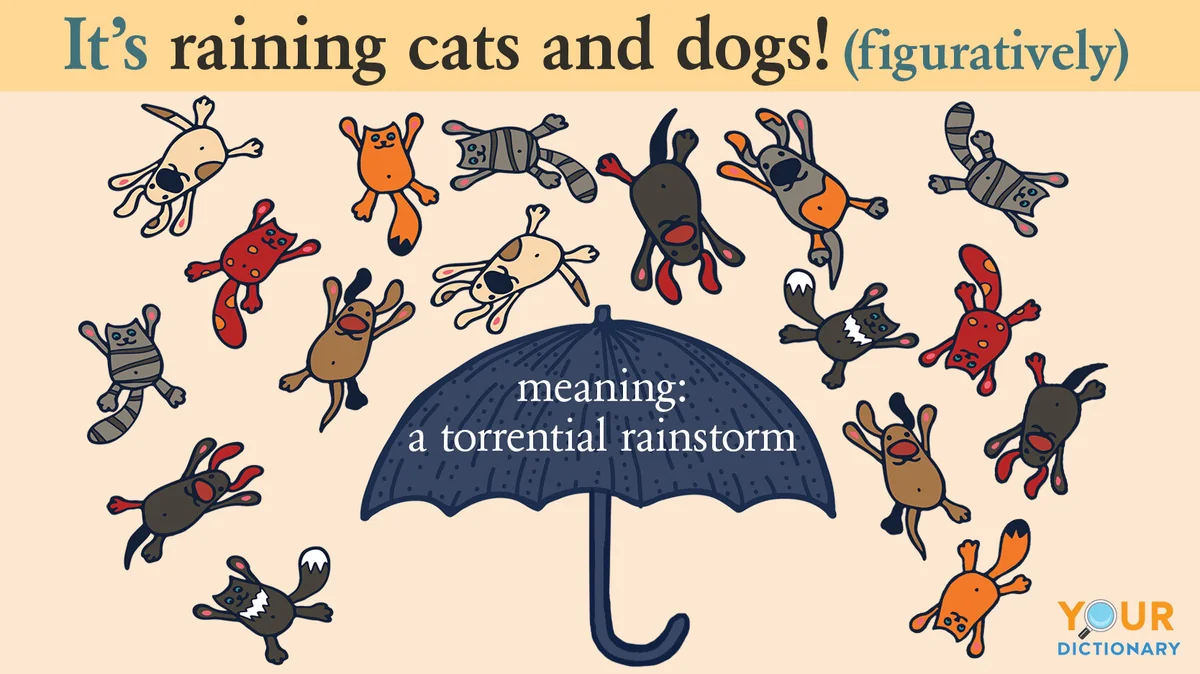 20
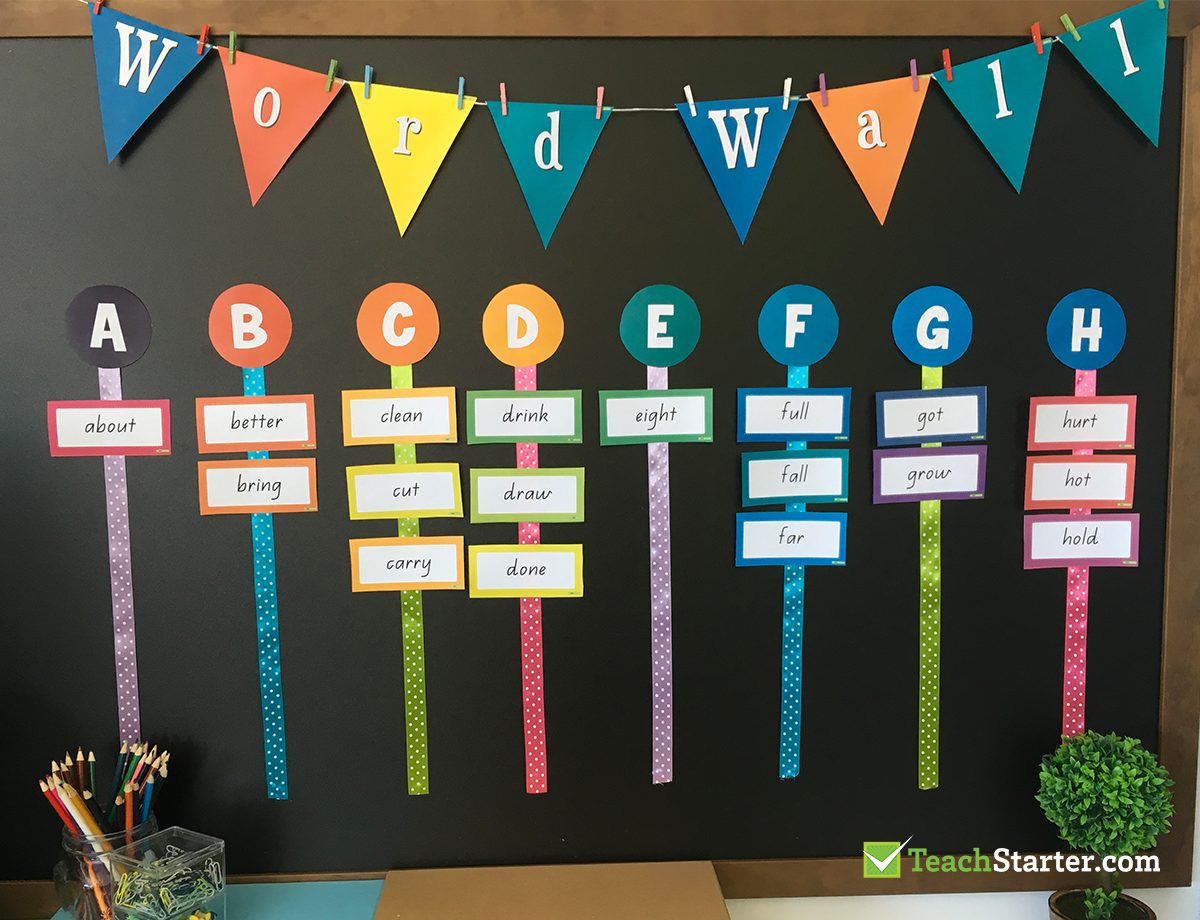 Word Wall Example
21
Extend the Use of Word Walls
You can ask your students to:
Categorize the words by:
Parts of speech
Subject area
Words that rhyme
Words with multiple meanings

Students can:
Keep a notebook of “word wall words” to review and study at home
Draw or act out words
Unscramble words 
Write or rewrite a sentence or paragraph with words from the word wall (e.g., adjectives)
22
Cognates
Words in two languages that share a similar meaning, spelling, and pronunciation.
23
Content Area Cognates
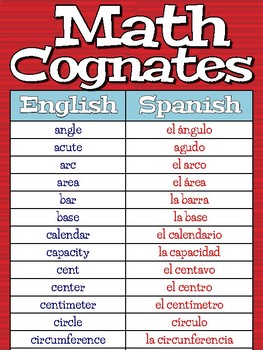 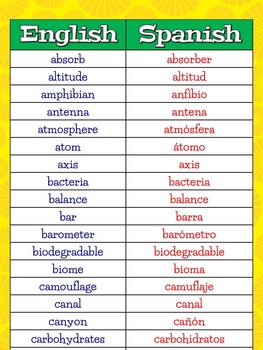 24
Overview of Multitiered Systems Of Support (MTSS)
Assessment For EBs
Progress Monitoring
Practice-Based Coaching
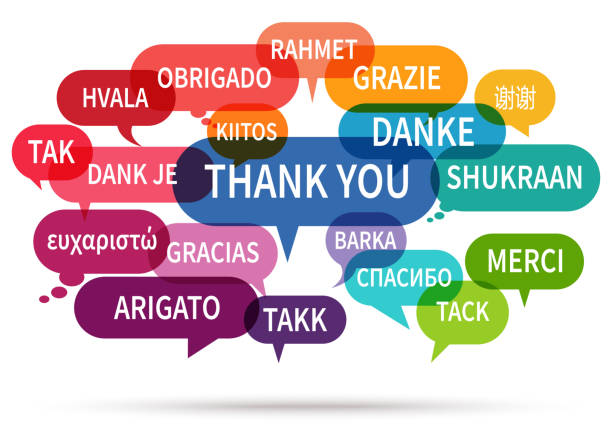 Thank You!

Questions?
29
Contact Information
Dr. Mack D. Burke, Director
Baylor University
mack_burke@baylor.edu

Dr. Lisa Bowman-Perrott, Co-Director
Texas A&M University
lbperrott@tamu.edu

Dr. Richard Boon, Co-Director
The University of Texas at San Antonio
richard.boon@utsa.edu
30